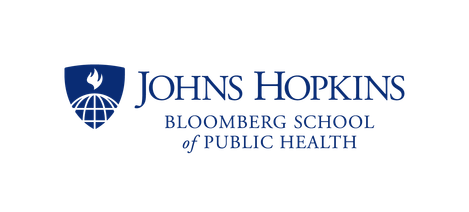 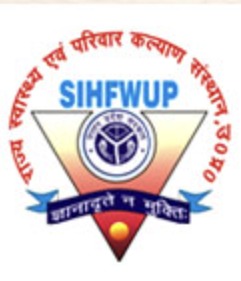 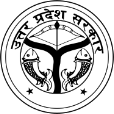 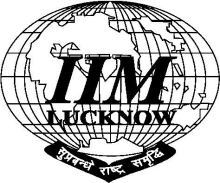 Reducing Neonatal Mortality in U.P.
Project Participants
Dr Ashu Kr Agarwal  ( J.D. Moradabad)
Dr Rajesh Kr Singh  (D.T.O. Hapur)
Dr Narendra Singh (A.C.M.O. Unnao)
Dr Mohd. Tayyab Khan  (C.M.S. MLG Hosp. Aligarh)
Dr Ajay Singh  (Sr. Cons. Anaesthesia Santkabeer Nagar)
Dr P. K. Shrivastava (J.D. Legal Cell,DGMH,Lucknow
Overview
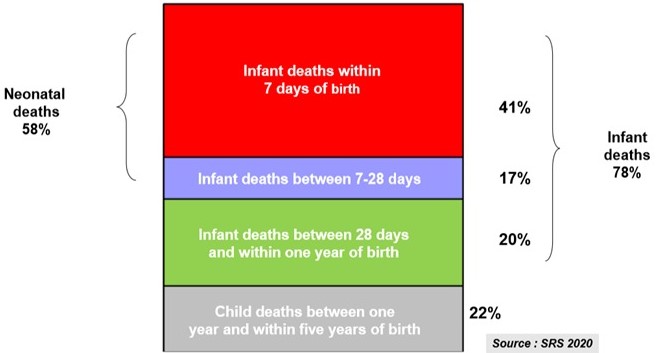 The Neonatal Mortality Rate (NMR) is defined as the probability (expressed as a rate per 1000 live births) of dying within the first month of life. 
NMR is a major component of Infant Mortality Rate (contributing about 58%)
IMR is very critical indicator depicting socioeconomic growth & quality of life (indicative of sanitation, medical care, nutrition & education)
IMR is essential part of MDG , SDG & Global Health Index
Public Health Leadership & Management Training
Public Health Leadership & Management Training
Methods
Review of Literature ( SDG Goals, NFHS-5 report, Report of Divisional review meeting
Formed a whatts app group incorporating DCPM & BCPM of the Division and interaction with DCPM, BCPM, Staff Nurse, CHO and ASHA of the Division
Facility visit and Review of records of status of ANC registration ,ANC checkups , Detection of HRP , Iron & Folic acid supplementation
Randomly collecting real time Partograph on whatsapp and their monitoring
Randomly connecting through BCPM with some of the admitted PNC and their families to asses the compliance status of early breastfeeding 
Random real time quality assessment of HBNC visit with BCPM/ASHA
Public Health Leadership & Management Training
Antenatal
Perinatal
Postnatal
Prolonged Labor
Hypothermia
Low ANC Registration
Metabolic Causes
Birth Asphyxia
Unidentified HRP
Birth Defects
Birth Injuries
Poor Nutrition
Infection
High NMR
Long Distances
Socioeconomic
Over burden Tertiary care
Outreach area
Delay in Transport
Training Deficiencies
Ambulance Delay
Preterm Delivery
Delayed Refferal
Health Facility Limitations
Non Institutional. Delivery
Delay in reaching Hospital
Public Health Leadership & Management Training
Major Causes of Neonatal Mortality
Prematurity & low birth weight (46.1%)
Birth asphyxia & birth trauma (13.5%)
Neonatal pneumonia (11.3%)
Other non communicable diseases (8.4%)
Sepsis (5.7%)
Ill defined causes (5.3%)
Congenital abnormalities (4.3%)
(As per sample registration system report 2015 -17)
Public Health Leadership & Management Training
Current practices during Antenatal Period(PMSMA, VHSND, PMMVY)
Public Health Leadership & Management Training
Early registration of ANC
4 ANC Check up
Early detection of HRP
Provision of e-rupee voucher for USG
Iron & folic acid supplementation 
Calcium supplementation
Immunization
Nutritional support
Public Health Leadership & Management Training
At least 4 ANC checkup & early detection of HRP
Public Health Leadership & Management Training
Public Health Leadership & Management Training
ANC services
Public Health Leadership & Management Training
Monitoring of ANC services
Public Health Leadership & Management Training
(As per NFHS -5 Anaemia in Pregnant Female)
Public Health Leadership & Management Training
Detection of Hypertension & Anaemia (FY 2021-22-23 & Apr 23-Aug 23) of Moradabad Division
Prevalence of Hypertension in PW is 4.8% {NFHS- 5 (2020-21)}
Public Health Leadership & Management Training
ANC Services April to February 2023-24  HMIS Portal
Public Health Leadership & Management Training
ANC Services April to February 2023-24 HMIS Portal
Public Health Leadership & Management Training
Delivery Services April to February 2023-24 HMIS Portal
Public Health Leadership & Management Training
Delivery Services April to February 2023-24 HMIS Portal
Public Health Leadership & Management Training
Gaps identified in Antenatal Period
Late registration of ANC (as per NFHS 5 it is 31% for Moradabad div.)
Low detection of Hypertension and its appropriate management(1.2% of pregnant women detected with Hypertension in Moradabad Div. as against NFHS 5 of 4.8%)
Low or late detection of Anaemia in pregnant women along with inadequate management (as per NFHS 5 pregnant women with anaemia 45.9% with 1.7% having severe anaemia, 84% received IFA, 22.3% received  100 tab & only 9.7% received 180 tab IFA)
Poor or late detection of HRP
Public Health Leadership & Management Training
Current practices during Perinatal Period
Public Health Leadership & Management Training
Promoting Institutional Delivery  by SBA trained staff (under JSY & JSSK)
Provision of corticosteroid in preterm Labor
Real time Partograph monitoring by SBA
Provision of 24 *7 skilled staff availability at delivery points
Availability  of LSCS at each FRU.
Public Health Leadership & Management Training
Delivery Care (FY 2021-22-23 & Apr 23-Aug 23) of Moradabad Division
Public Health Leadership & Management Training
SBA Trained Staff Nurse Status in Moradabad Division
Public Health Leadership & Management Training
Delivery and Vaccination details (1.12.2023 to 29.02.2024)
Public Health Leadership & Management Training
Gaps in Perinatal  Period
Still 10 % deliveries are non-institutional 
All Delivery points are not 24*7
All staff at delivery point is not SBA &NSSK trained
Inadequate availability of Obstetrician at FRU for LSCS
Poor monitoring of Partograph in real time 
Delayed referral
Public Health Leadership & Management Training
Current practices during Postnatal Period
Public Health Leadership & Management Training
Providing Essential Newborn Care (NBCC,NBSU,SNCU)
Initiation of early Breast Feeding
Kangaroo Mother Care at all health facilities
Baby Friendly Hospital Initiatives
Provision of 24 *7 skilled staff availability at all facility
HBNC visits
Public Health Leadership & Management Training
Baby Friendly Hospital Initiatives
Have a written breast feeding policy
Train all healthcare staff in skill necessary implement this policy
Inform all pregnant women about the benefits and management of breastfeeding
Initiate breastfeeding within half hour of birth
Show mothers how to breastfed and to maintain lactation
Give newborn no food or drink other than breast milk unless medically indicated
Practice rooming in
Encourage breastfeeding on demand
Give no artificial teats or pacifiers
Foster the establishment of breast feeding support groups
Public Health Leadership & Management Training
Home Based New born Care (HBNC key indicators)(January 2024)
Public Health Leadership & Management Training
HBNC Monitoring visits conducted against target
Public Health Leadership & Management Training
NBSU Key Indicators: 01 April – 31 January  2024 (January 2024)
Public Health Leadership & Management Training
SNCU Key Indicators: 01 April – 31 January 2024
Public Health Leadership & Management Training
MaNTra – Maa Navjat Tracking Progress (21.12 to 20.01.2024)
Public Health Leadership & Management Training
Gaps in Post Natal Care
Inadequate availability of skilled staff
Inadequate monitoring and supervision 
Inadequate HBNC visits by ASHA and CHO
Low admission and stay at NBSU
Low community referral
Public Health Leadership & Management Training
Proposed Interventions
For Antenatal Period:
Ensure early registration of all ANC and ensuring required visits with investigations
Ensure early detection of HRP & its management
Ensure adequate IFA supplementation during pregnancy
Enlisting all married females of reproductive age group by ASHA and screening by CHO  for malnourishment/medical illness.
Posting adequate trained staff at Delivery points(24*7),FRU,NBSU,SNCU & District Hospitals .
Availability of prompt transport services by well equipped and trained staffed Ambulances.
Public Health Leadership & Management Training
Proposed Interventions
For Peri-natal Period:
Empowering frontline health care worker to give pre referral dose of corticosteroid in preterm labour.
SBA trainings of all healthcare workers 
Ensure real time Parto-graph
Ensure availability of 24 *7 skilled staff availability at delivery points
Ensure availability  of LSCS at each FRU
Public Health Leadership & Management Training
Proposed Interventions
For Post-natal Period:
Ensure ENBC and NSSK trainings of all healthcare workers 
Counselling of mother and birth attendants regarding warning signs prior of discharge after delivery 
Increase monitoring and supervision at all level
Ensure training and HBNC visits of ASHA
At least one HBNC visit by trained CHO in initial 7 days
Improve admission and stay at NBSU
Encourage community referral
Availability of prompt transport services by well equipped and trained staffed Ambulances.
Public Health Leadership & Management Training
Thank You
Public Health Leadership & Management Training
Intervention-1 at Moradabad Division
Formed a whatts app group incorporating DCPM & BCPM of the Division
Randomly monitoring regarding status of ANC registration ,ANC checkups , Detection of HRP , Iron & Folic acid supplementation ,Nutritional support and status of PMSMA . 
Randomly collecting real time Partograph on whatsapp and their monitoring to asses and ensure accurate perinatal management . In consultation with Gynae. & Obst. expert (as and when) required.
Randomly connecting through BCPM with some of the admitted PNC and their families to asses the compliance status of early breastfeeding .
Random real time quality assessment of HBNC visit with BCPM/ASHA.
Public Health Leadership & Management Training
Intervention 2 at Moradabad Division
Planning to make block level groups of CHO’s with BCPM and their monitoring by District and Divisional officials intermittently joining them  for monitoring & evaluation of various program activities focusing to reduce neonatal mortality.
Cross monitoring between different Blocks and Districts of the Division.
Intermittently connecting randomly with ASHA’s through CHO to monitor & evaluate their activities.
Public Health Leadership & Management Training